NSF CAREER Proposal Kickoff
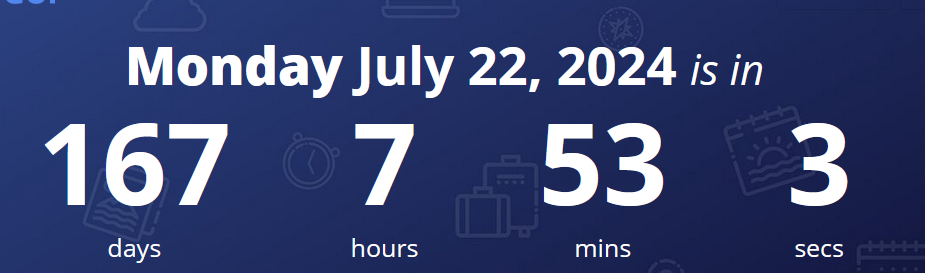 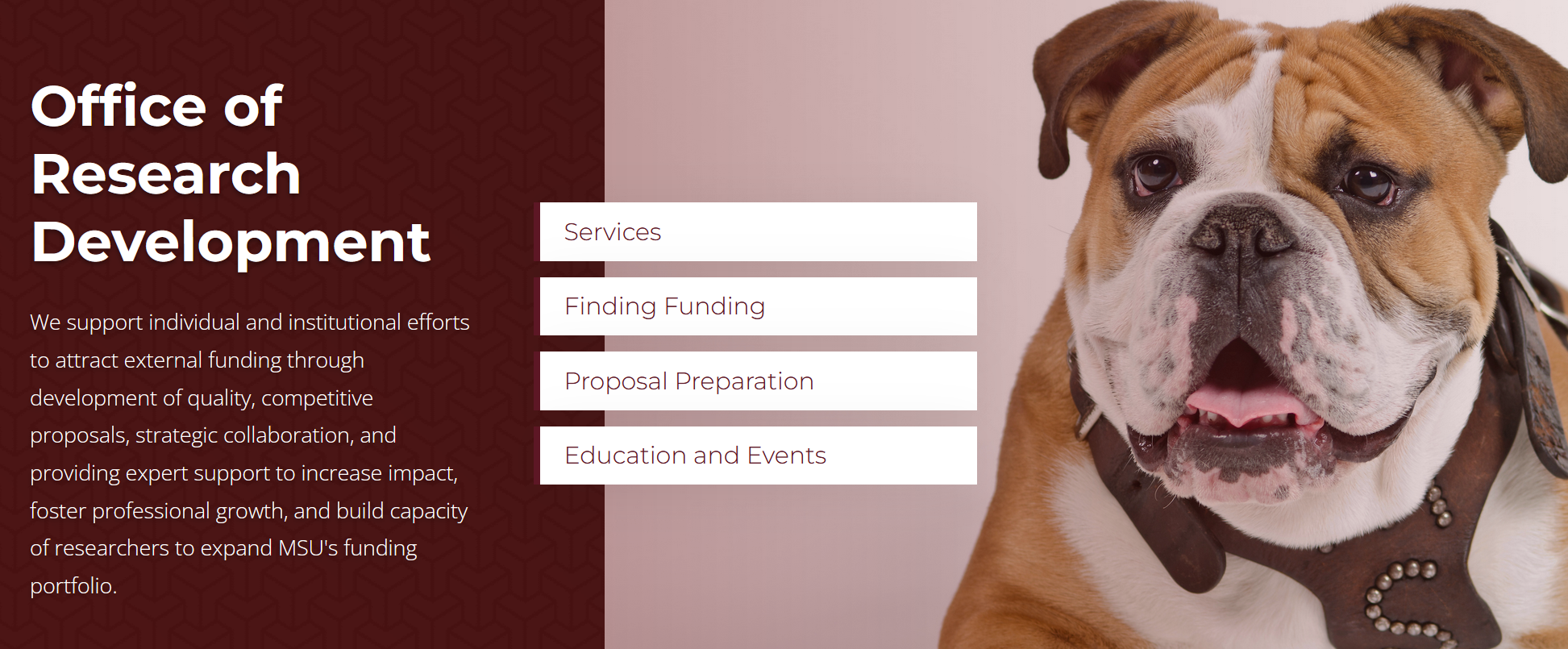 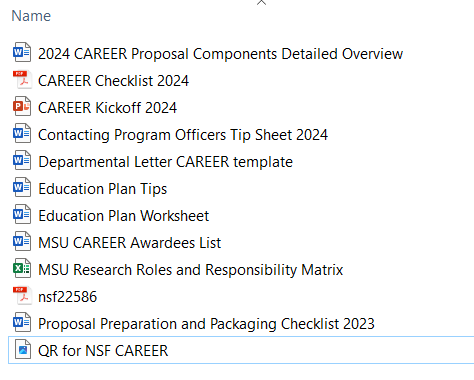 Housekeeping Items:

Today’s resources (slides, recording)

Proposal preparation and submission resources (forms, templates, outlines, NSF and MSU instructions, prompts, best practices, etc.)

ORD is here to help! Schedule a consultation or request a service by emailing us at: development@ord.msstate.edu
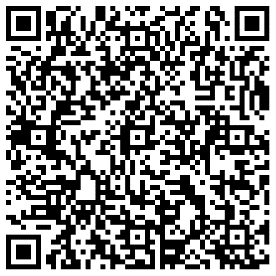 Faculty Early Career Development Program (NSF 22-586)

A Foundation-wide activity that offers NSF's most prestigious awards in support of early-career faculty who have the potential to:
serve as academic role models in research and education; 
lead advances in the missions of their organizations;
build a foundation for a lifetime of leadership in integrating education and research.

Next Deadline: 
Wednesday, July 24, 2024 (due to OSP by Monday, July 22nd )

Future Years: 
•   Fourth Wednesday of July, annually (*until a new RFP comes out!)

Number of awards: 
Approximately 500 - Varies by Directorate/Division (CAREER contacts) 

The CAREER award is not merely a research award; It is a career development award and proposals must reflect this focus.
The CAREER Program Goals and Purpose

Emphasizes the importance NSF places on early development of academic careers in which the excitement of research is enhanced by inspired teaching and dissemination of new knowledge. 

Aims to provide stable support at a sufficient level and duration to enable SINGLE INVESTAGATOR awardees to develop careers not only as outstanding researchers but also as effective, committed educators.
*Co-Investigators are NOT allowed. 

Aims to encourage faculty and academic institutions to value and support the integration of research and education, in which the process of discovery stimulates learning and assures that research findings are quickly and effectively communicated in a broader context and to a large audience.


“Advance the employee's career goals and job responsibilities 
as well as the mission of the department or organization.”
Investigator Eligibility Criteria

Hold a doctoral degree in a field supported by NSF by proposal deadline.

Be engaged in research in an area of science, engineering, or education supported by NSF.

Be untenured and hold at least a 50% tenure-track (or equivalent*) position as an Assistant Professor (or equivalent).
  
*Have both research and educational responsibilities at the eligible institution. 

Have not previously received a CAREER award. 

Investigators may submit only one proposal per cycle.

Have not had more than two CAREER proposals reviewed previously.
Not a Standard Research Proposal

•    A CAREER proposal should be a “well-argued and specific proposal for activities that will, over a 5-year period, build a firm foundation for a lifetime of contributions to research and education.”

•   The CAREER proposal is based on your research “path”- not a project only.  The research project(s) you propose to undertake should be stepping stones toward life-long goals, be compatible with your institution’s goals, AND represent a contribution to the future of your field, science, and society at large.

•   Funding amount (from minimums of $400K - $500K*,) scope, and review processes (Panel, Ad Hoc, CAREER specific, etc.) vary by Directorate, Division, and Program.

•   Duration: 5 years

*review funded projects for average & contact Program Official!
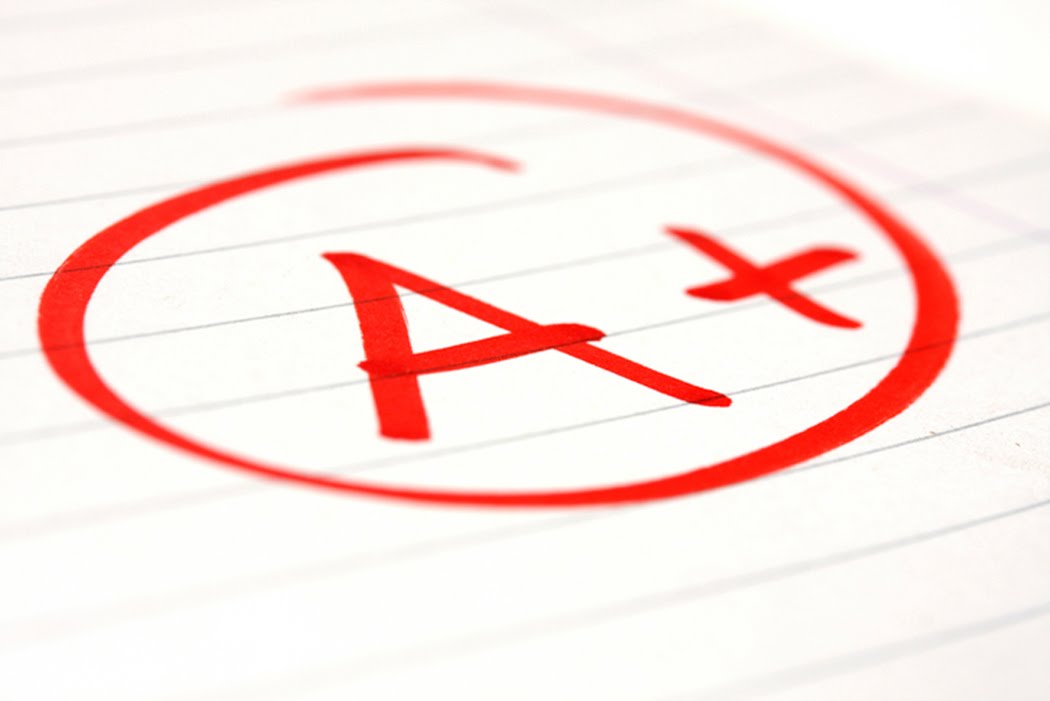 Research & Education Strategy

Integration of these aspects is what makes CAREER unique & competitive. 

Consider for EACH:
Clearly defined need/gaps and goals/objectives.
What are the required tasks and step-by-step details of methods and activities?
Will you need special resources (access, supplies, people, etc.) and how will you get them?
More detail is expected for launch and evaluation.
Clearly articulate roles of any collaborators.
Have you identified any potential barriers and plans to mitigate such?
How will you assess whether you are successful?
How will you disseminate your results? Will other researchers and educators benefit from what you have learned or developed?
A few points on selecting a “unit of consideration” and designing your project…

https://new.nsf.gov/about/directorates-offices
Communicate with Program Officers for concurrence – some units do not support CAREER proposals. 
Education Activities – Priorities are listed in RFP
Cross-Disciplinary Perspectives  - Review will reflect this!
Emerging priorities in:
Cross-sectoral Partnering
Scientific Software Development
International/Global Dimensions

Check out the 2024 NSF Budget Request
NSF Merit Review Criteria
“…to promote the progress of science; to advance the national health, prosperity, and welfare; to secure the national defense; and for other purposes.”
Intellectual Merit – the potential of the proposed activity(ies) to advance knowledge (creative, original, potentially transformative) 

Broader Impact(s) – the potential of the proposed activity(ies) to benefit society and contribute to the achievement of specific, desired societal outcomes.
Some sound advice: 
If the concept of “impact” has relevance you only because of an NSF instruction, then the potential for success of your proposal is diminished.

Understanding how impact relates to your research activities and goals will increase your ability to communicate to multi-disciplinary and non-expert audiences and increase the potential for success of your proposal.
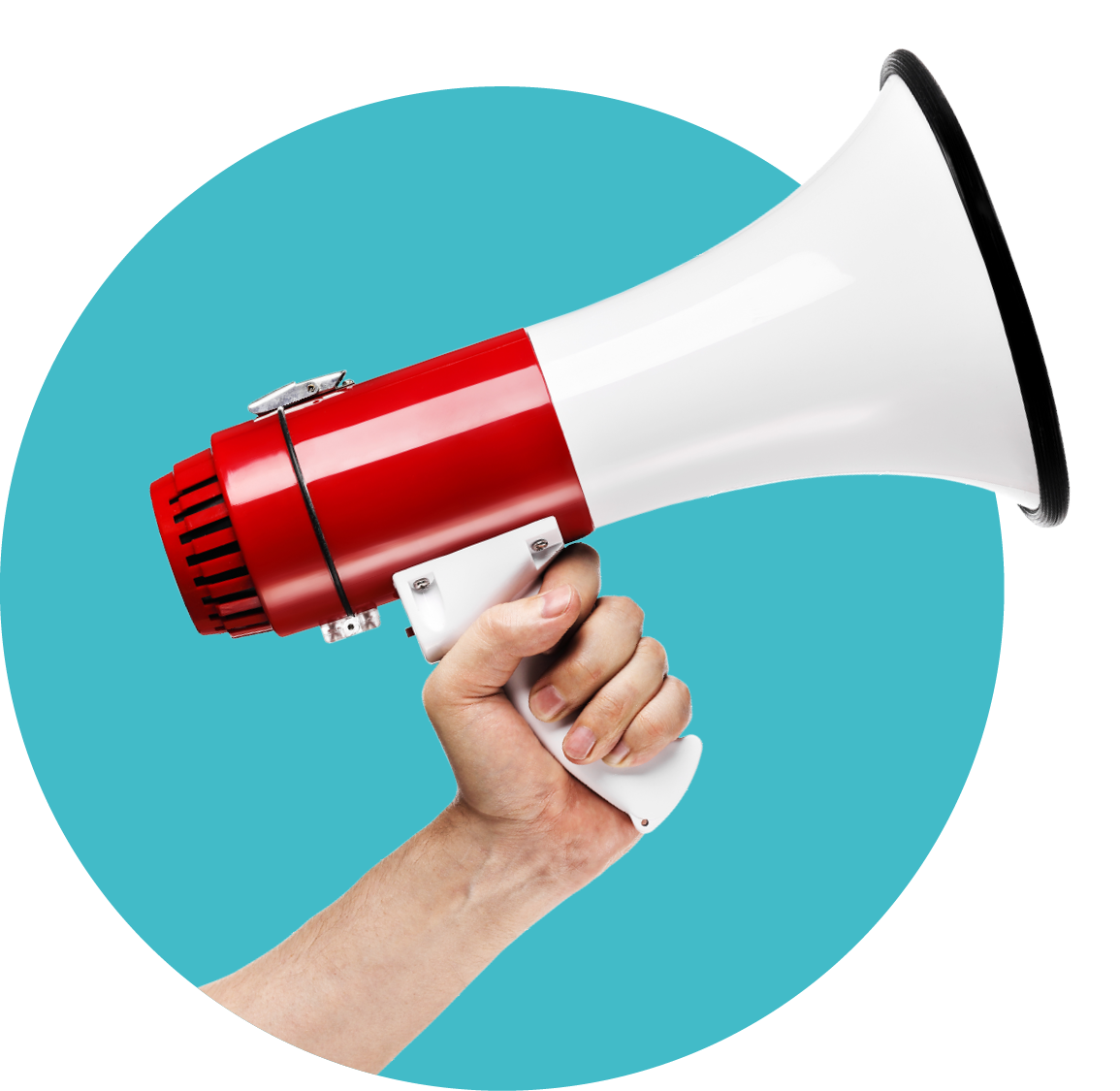 How are these review criteria demonstrated in your proposal?
They are each summarized by header in your Project Summary, which is read in detail and sets tone for the review of your proposal. 
They are addressed with specific headers in your Project Description, per PAPPG formatting instructions.
3.  They are INTEGRATED throughout the proposal and accompanying      documents.
 
Proposals that do not separately address both criteria within the one-page Project Summary will be returned without review.

ORD has additional resources to help you develop, demonstrate and communicate IM and BI (example activities, writing prompts, sample language, etc.)
Additional Criteria Applied to Merit Review:


To what extent do the proposed activities suggest and explore creative, original, or potentially transformative concepts?

Is the plan for carrying out the proposed activities well-reasoned, well-organized, and based on a sound rationale? 

Does the plan incorporate a mechanism to assess success?*not only research objectives need to be measured!

How well qualified is the individual, team, or organization to conduct the proposed activities?

Are there adequate resources available to the PI (either at the home organization or through collaborations) to carry out the proposed activities?
CAREER Proposal Components

Cover Sheet (CAREER: title) Designate NSF Unit; NO Co-Investigators! 
Table of Contents 
Summary/Abstract – 1 page
CAREER Project Description* – 15 pages maximum
References – no page limit
NSF approved biosketch (3 pages; required format)
Current & Pending Support (template)
Collaborators & Other Affiliations (template)
Budget & Budget Justification (form and narrative <5 pages)
Facilities, Equipment and Other Resources (no limit; use carefully)
Departmental Letter (2 pages max in the Supplementary Documents) 
Data Management Plan (2 pages max)
Post-Doctoral Mentoring Plan (1 page*)
Letter(s) of Collaboration (specifically prescribed format)
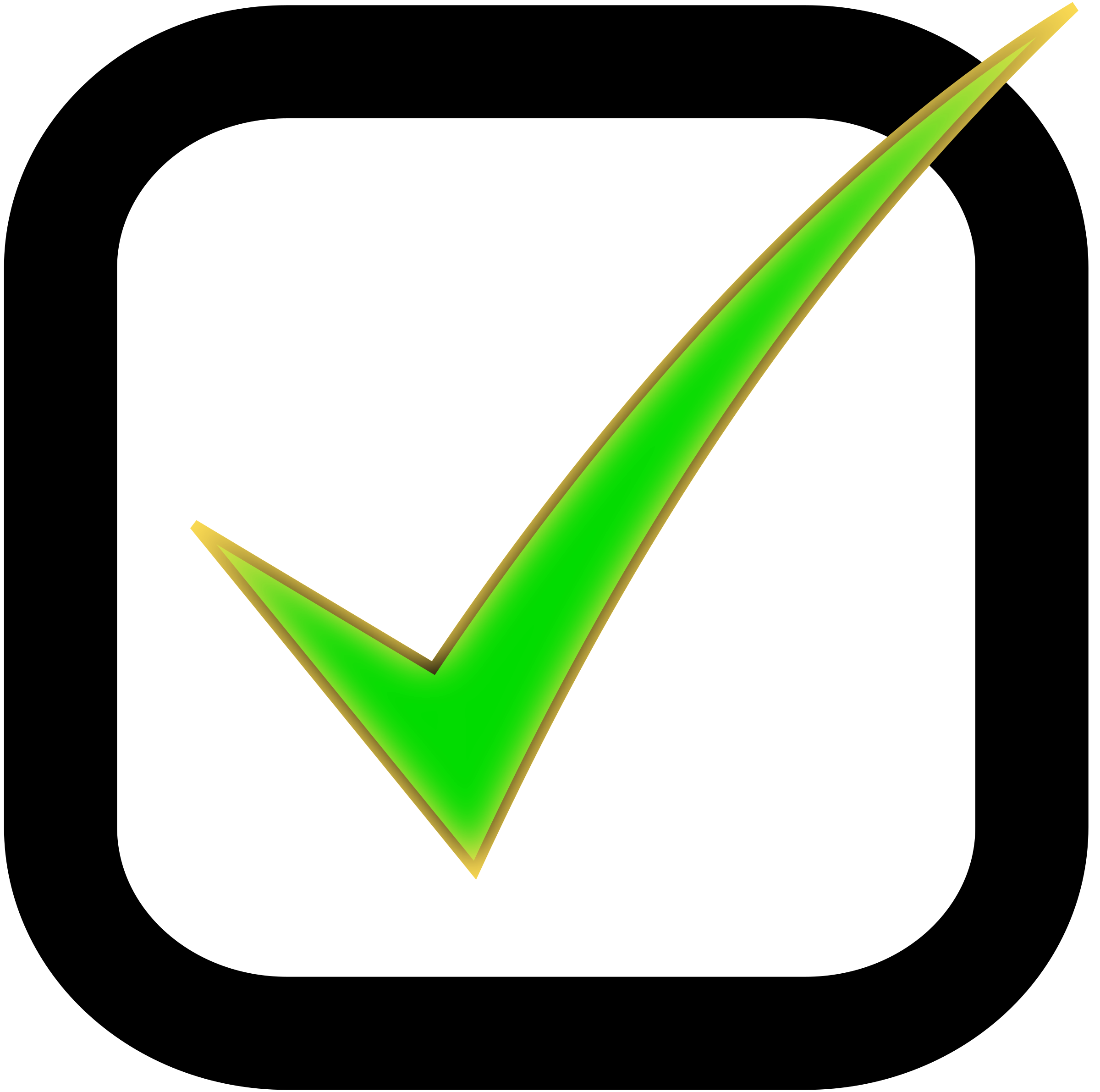 CAREER Project Description – 15 pages maximum
Should include per RFP:
a description of the proposed research project, including preliminary supporting data where appropriate, specific objectives, methods and procedures to be used, and expected significance of the results;
a description of the proposed educational activities and their intended impact;
a description of how the research and educational activities are integrated or synergistic AND plans to assess the effectiveness of the proposed activities.
a description of other broader impacts, besides the education activities, that will accrue from the project; and
results of prior NSF support, if applicable.
*Format can be personalized to your project, but there are some “best practices” for the ordering of sections. Some headers are prescribed/required, i.e. BI and IM
”The research and educational activities do not need to be addressed   separately if the relationship between the two is such that the presentation of   the integrated project is better served by interspersing the two throughout         the Project Description.”
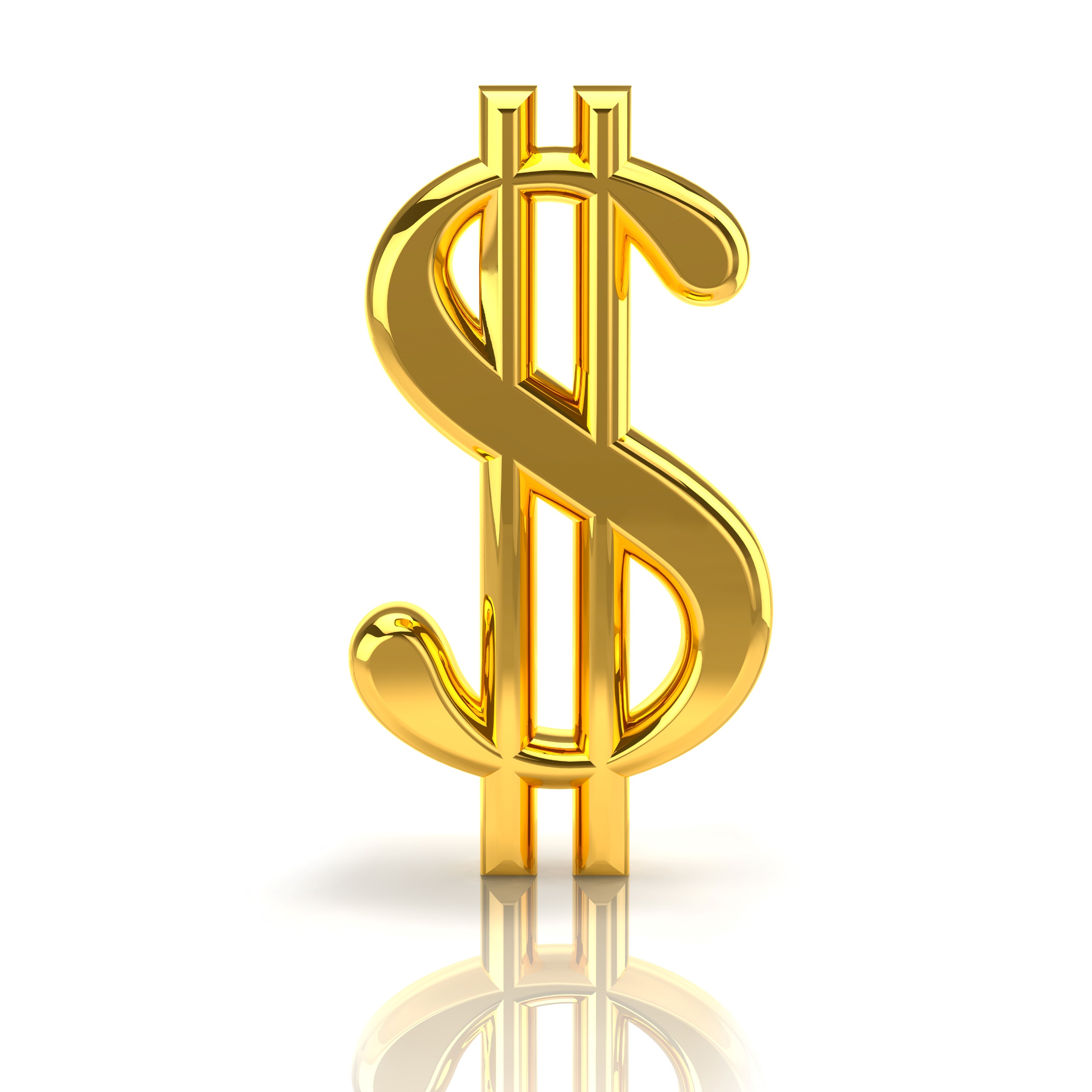 Thoughts on Budgets for Planning
Contact the Program Officer and do your research on previously funded projects.
Work with central and departmental administrative support to utilize the most current rates, templates, etc. AND any specific budget-related forms and templates your department or college requires.
Work backwards to account for F&A and tuition – large expenses –over 5 years.
Make sure you budget for research AND education activities appropriately.  Don’t forget project evaluation!
Make separate “essential” and “desirable” lists for projected expenses. Think categorically for personnel salary, travel, supplies, etc. Can these be scaled if needed?
To Do List…

Projects should be developed in consultation with your Department Head or equivalent organizational official. You will rely on your Dept. Head for a required letter of support. Schedule a meeting ASAP!

Concurrence of Program Officer that your idea is appropriate for the CAREER mechanism and directorate is required. If you haven’t yet, contact your cognizant PO. 

Will your research involve Human Subjects? Complete required trainings and submit for IRB protocol approval to the Office of Research Compliance prior to submission. www.orc.msstate.edu 

Confirm you departmental/college processes and timeline. CAREER Proposals are due to OSP by July 22, 2024, at the very latest – preferably earlier due to high volume. (24 weeks!) If you need assistance beyond what your unit can provide, ask for a referral to ORD.
To Do List…cont.

For greatest impact, think broadly. If you need suggestions of collaborators to strengthen technical aspects of your proposal or to enable broader reach for engagement and/or evaluation, please reach out to us at ORD. We may be able to help leverage existing capacities and/or facilitate introductions to potential partners and resources. 

Make a writing plan and timeline….and stick to it!  Include time for preparation, multiple drafts, and peer & external reviews in your timeline. Assess your style and make your environment fit. 

Identify your unit-specific support team & any potential collaborators.

Don’t allow your supplementary documents to be afterthoughts! These are critical parts of your proposal. Reach out to ORD for help with demonstrating impact, comprehensive data management plans and accurate reflections of facilities, equipment and other resources, suggestions for strengthening post-doctoral mentoring with meaningful educational content, broader participation initiatives, etc.
RESOURCES

Create an NSF ID and user account; create proposal package





Internal Routing, Approval & Submission Procedures
www.osp.msstate.edu 


Assistance, resources, review services
www.ord.msstate.edu 


NSF’s CAREER WEBINAR & FAQs
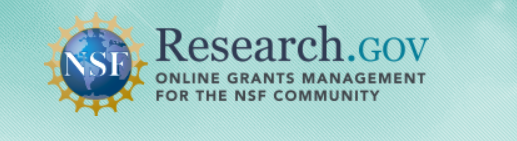 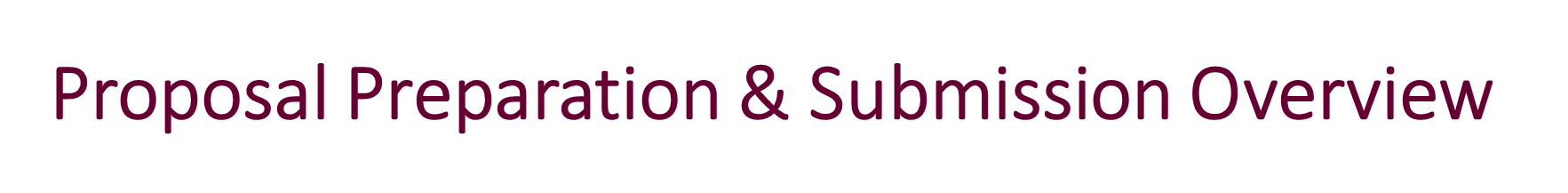 Solicitation selection and analysis  (project planning and design, ID collaborators; “go” or “no go”)
Notification of Dept. Head/Dean/Director, etc. of intent to apply
Create OSP Service Request Portal Ticket 
Register for agency and/or submission platform credentials, if needed
Complete Responsible Conduct of Research/Financial Conflict of Interest                                                            & complete Human/Animal subjects and/or security protocols, if applicable
Preparation of all proposal elements
Coordination with collaborators (subawards & non-financial agreements)
Create proposal package in submission portal (ex. Research.gov, Cayuse)
Finalize and approve budget, budget justification, etc.
Initiate and route Internal Approval Sheet 
Upload all content into submission vehicle & provide submission authorization                                                  to OSP
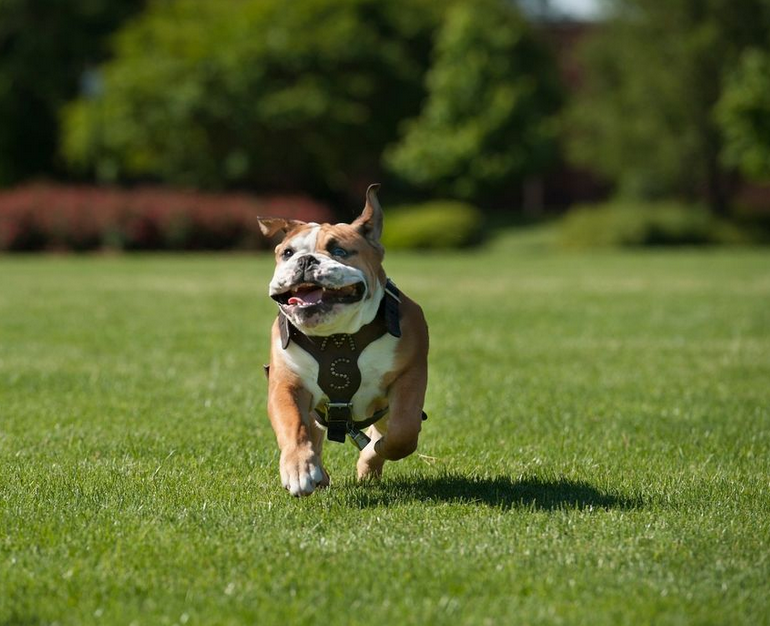 GOOD LUCK!!!